Shockwave™ Presentation
Massive Light
Travis Eubanks, PhD
Shockwave™ Features
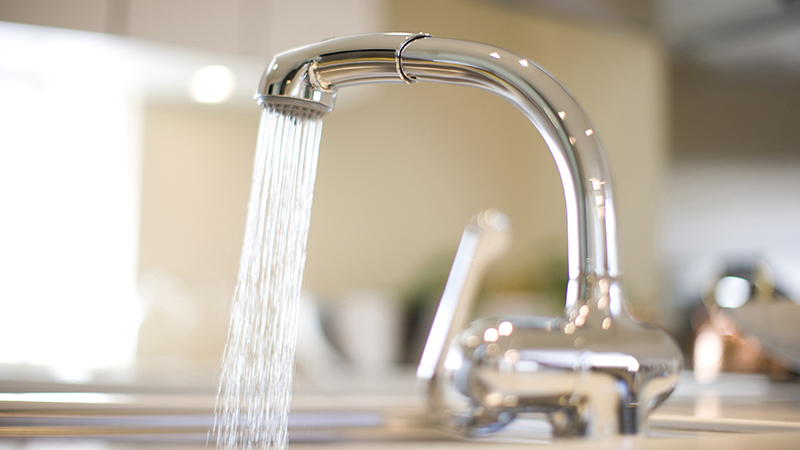 These features are in development and subject to change:

Increases Wireless Capacity like Water in a Larger Pipe

Large Wireless Instantaneous Bandwidth: ≤ 6000 MHz

Low Distortion: > 80% Fidelity Factor 

Flexible Frequency Range: 2400-9000 MHz

Flexible Output Power for Range and Data Rate

I/Q Transmitter and Receiver

Composed of a Patent Pending Antenna and Patent Pending RF Front End with a Commercial FPGA
Capacity Limited by Pipeline Size
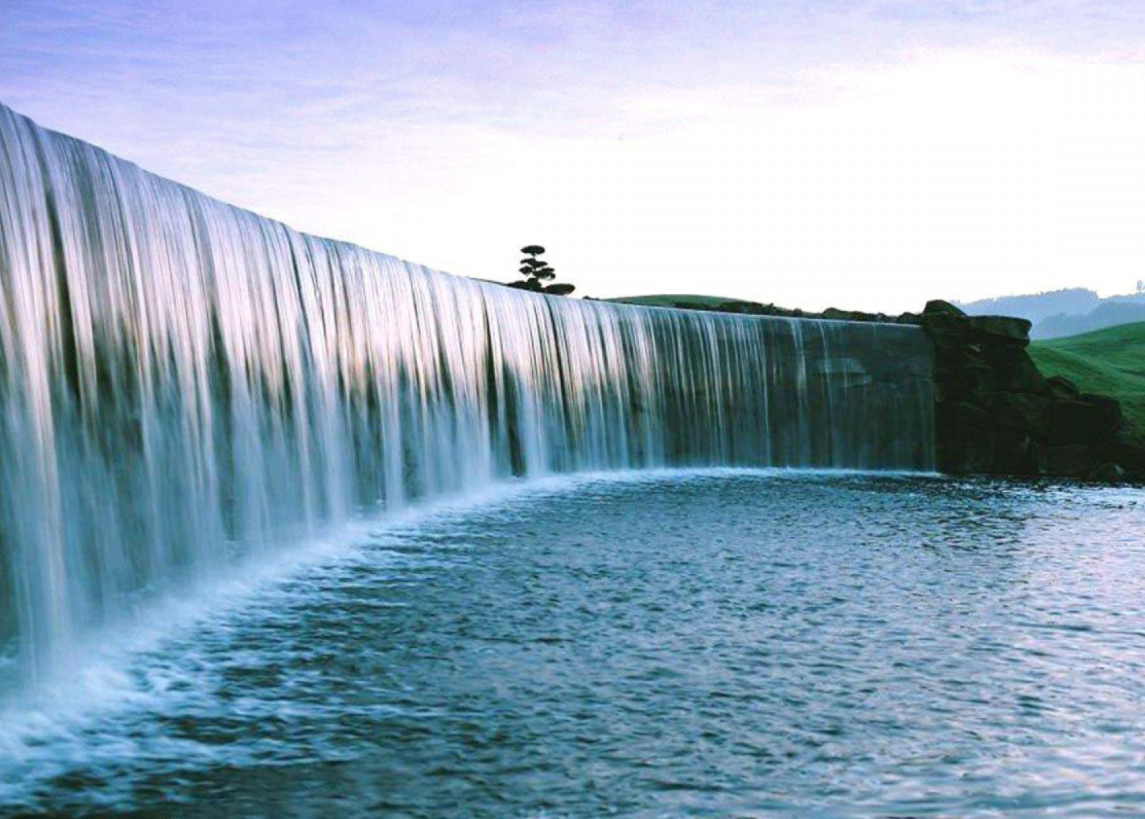 Increased Capacity
Antenna Summary
These features are in development and subject to change:

2:1 VSWR simulated from 2000-12000 MHz

> 80% fidelity factor simulated with Gaussian pulses up to 6000 MHz wide

Swept gain pattern allows for small size (1” x 1” x 1.5”) and low distortion

3D printed in polycarbonate-like SLA material for cost and weight reduction
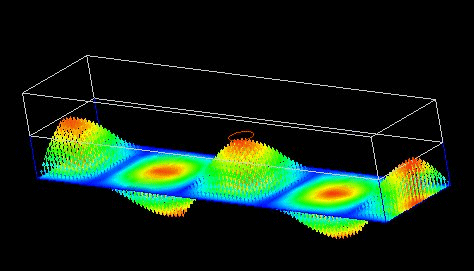 Electromagnetic Simulation
RF Front-end Summary
These features are in development and subject to change:

Dual-side band frequency flexible I/Q transceiver with 2400-9000 MHz available

Commercial off-the-shelf design tested with 1 mW (0 dBm) output power

Adjustable power, center frequency, and bandwidth available

Miniaturizable to custom requirements
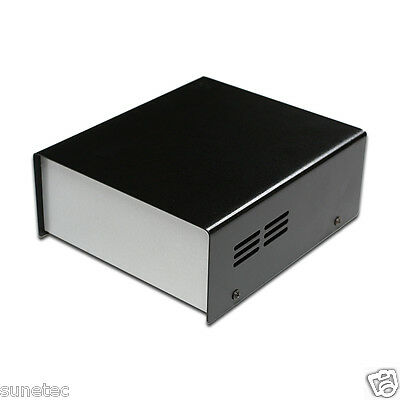 Small Electronics Case
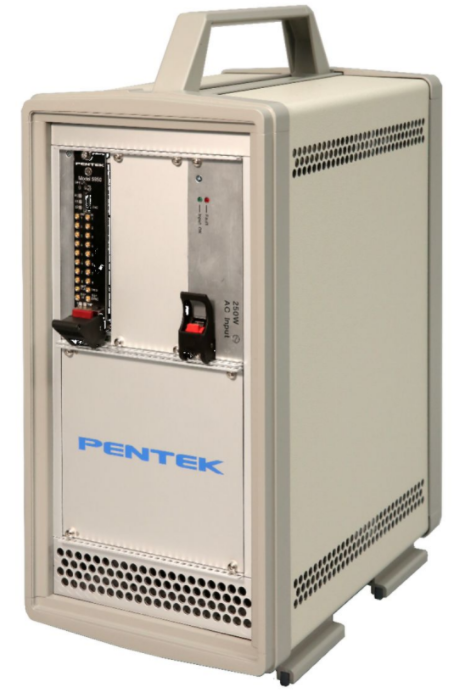 FPGA Features
These features are in development and subject to change:

Pentek 5950 Quartz Board and 3U VPX Chassis

Xilinx RFSoC Ultrascale+ Gen 1 FPGA IC

DC-2000 MHz of baseband bandwidth available in 16 channels
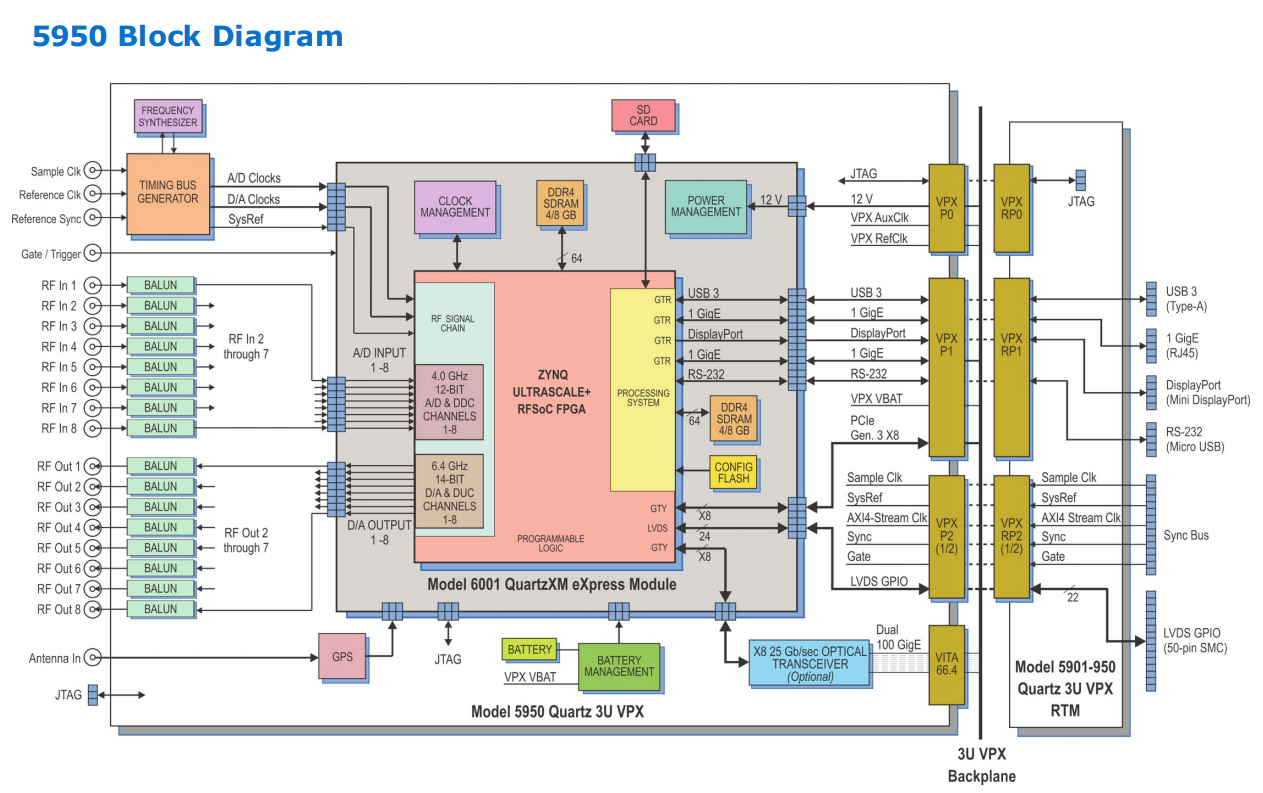 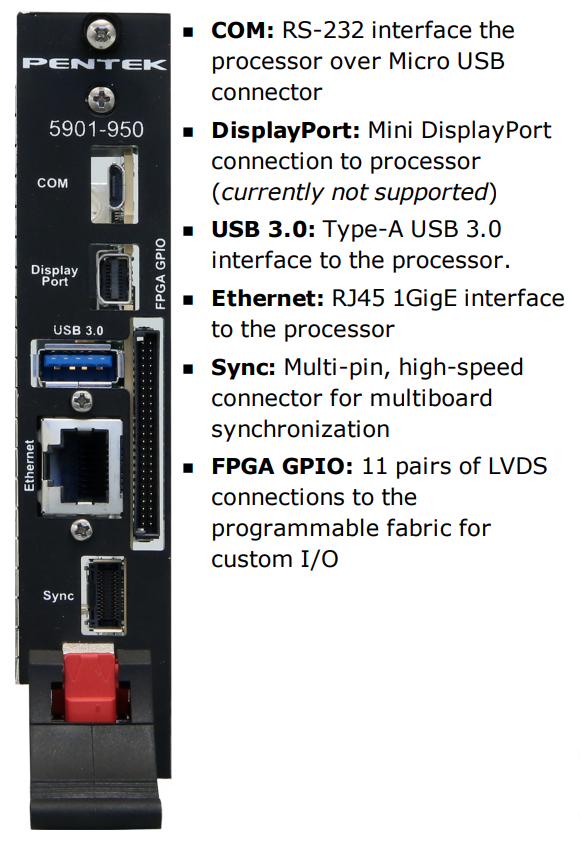 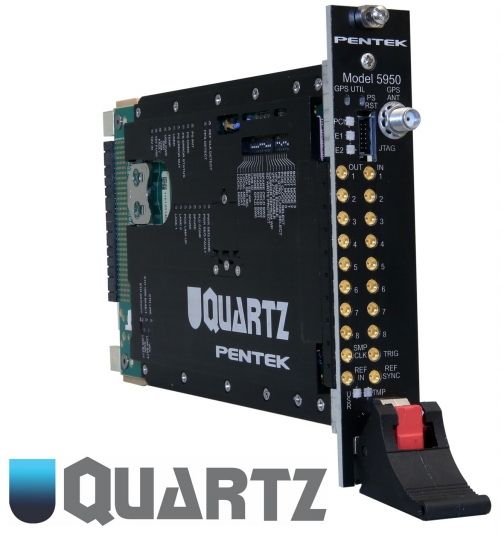 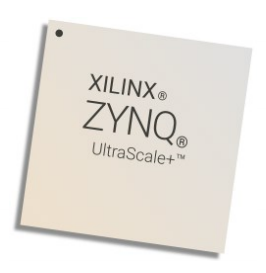